MÔN TOÁN  LỚP 4
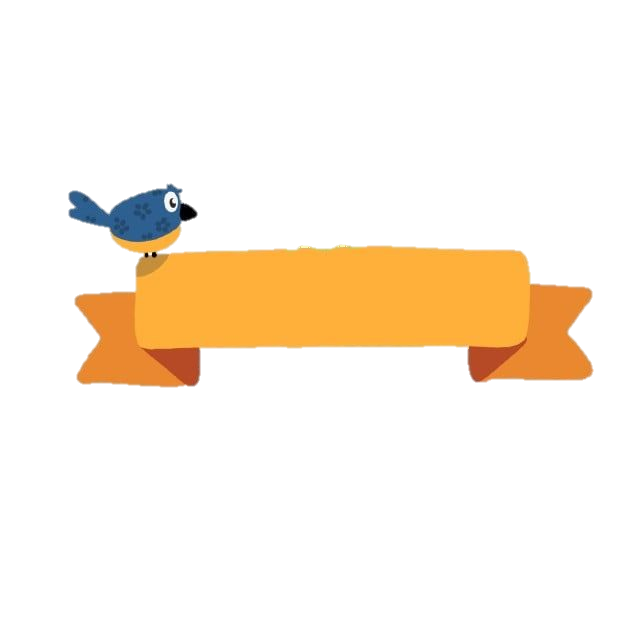 KHỞI ĐỘNG
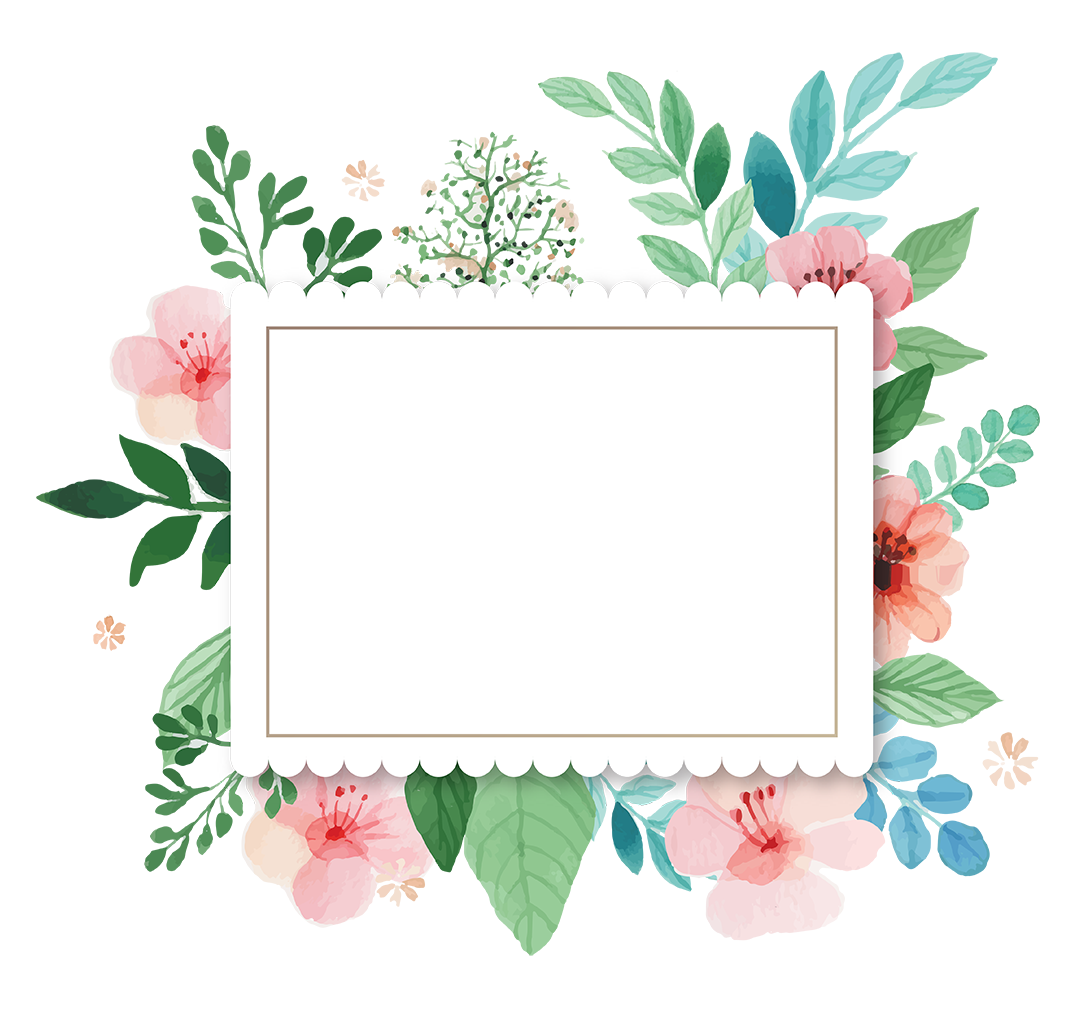 AI NHANH, AI ĐÚNG?
Câu 1. Số “ Ba trăm hai mươi bảy triệu không nghìn hai trăm năm mươi”  viết là:
A. 327 000 250
B. 327 025 000
C. 327 002 500
D. 327 250
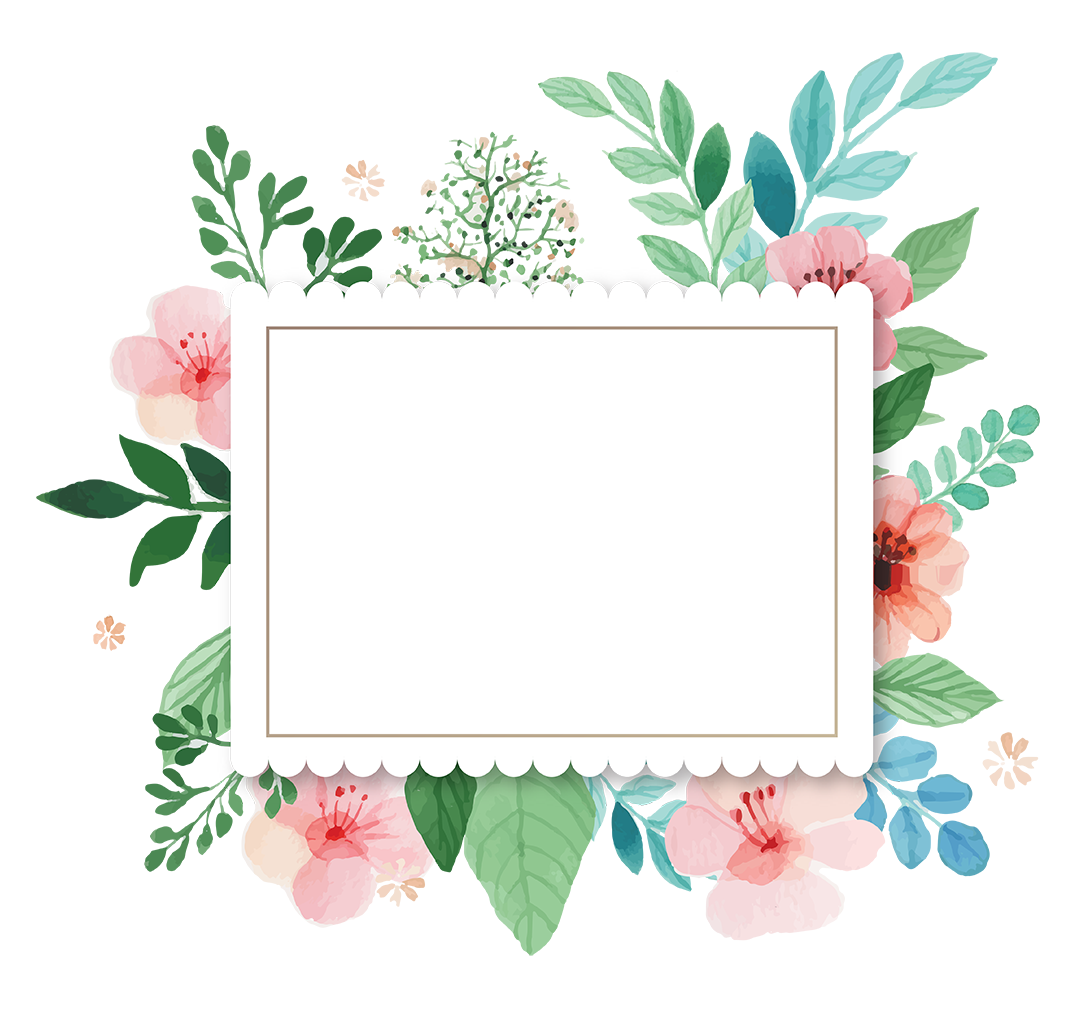 AI NHANH, AI ĐÚNG?
Câu 2. Số gồm “bốn trăm triệu, hai mươi nghìn, bảy nghìn, tám trăm” viết là
A. 427 800
B. 402 700 800
C. 400 270 800
D. 400 027 800
Luyện tập (trang 16)
Khởi động
Vận dụng
Thực hành
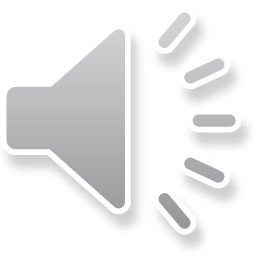 3
1
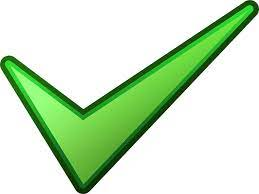 2
Đọc, viết các số đến lớp triệu
Thực tế
Đọc, viết số đến lớp triệu
Ôn lại về cấu tạo số
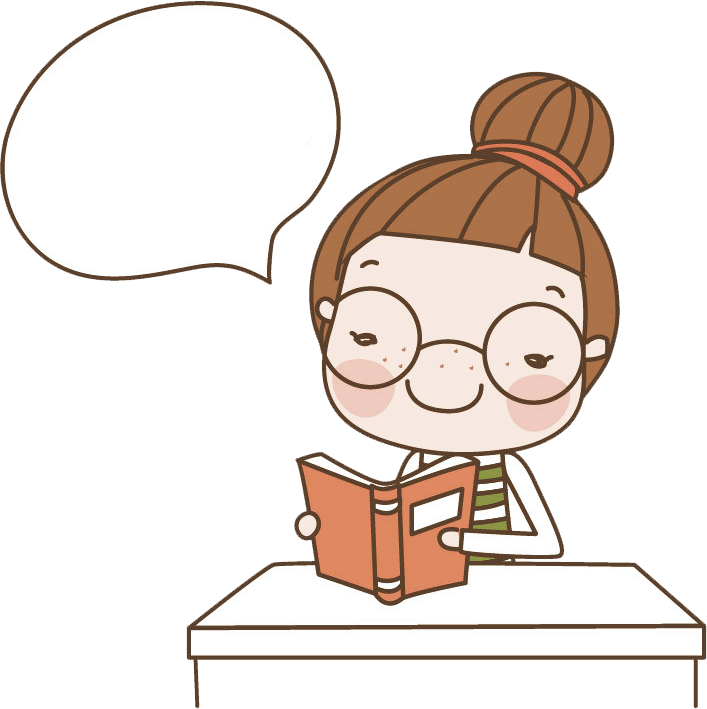 Mục tiêu
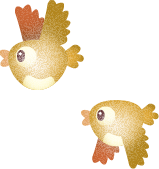 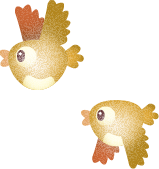 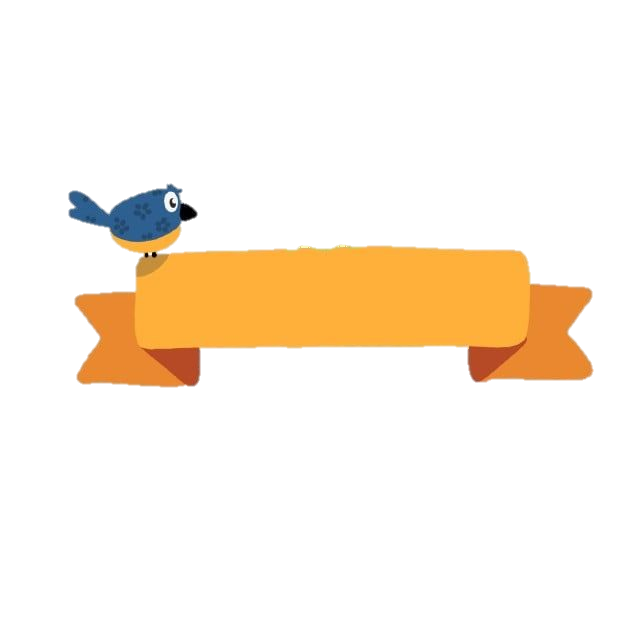 THỰC HÀNH
Bài 1. Viết theo mẫu
0
3
1
5
7
0
8
0
6
315 700 806
4
8
5
0
3
0
9
0
0
850 304 900
1
0
7
4
0
3
2
1
5
403 210 715
315 700 806:
Ba trăm mười lăm triệu bảy trăm nghìn tám trăm linh sáu.
850 304 900:
Tám trăm năm mươi triệu ba trăm linh bốn nghìn chín trăm.
Bốn trăm linh ba triệu hai trăm mười nghìn bảy trăm mười lăm.
403 210 715:
Cách đọc, viết số:
Tách số thành từng lớp
 Viết số: từ trái -> phải, nên viết tách lớp
Đọc số: từ trái -> phải; dựa vào cách đọc số có ba chữ số, (đọc số đơn vị trong mỗi lớp kèm theo tên lớp)
Khởi động
Vận dụng
Thực hành
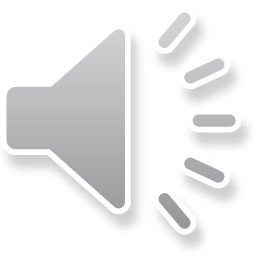 3
1
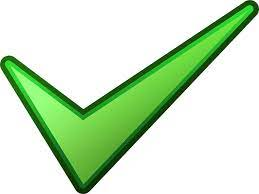 2
Đọc, viết các số đến lớp triệu
Thực tế
Đọc, viết số đến lớp triệu
Ôn lại về cấu tạo số
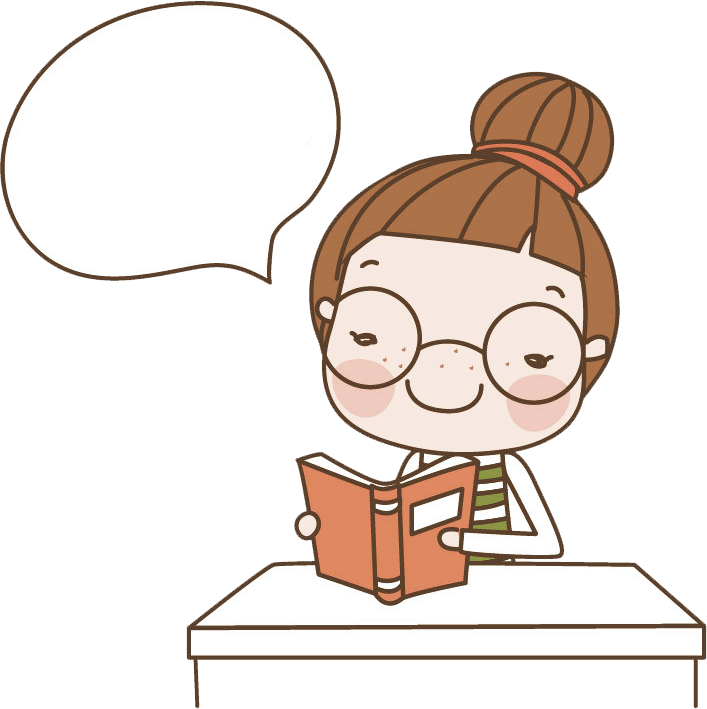 Mục tiêu
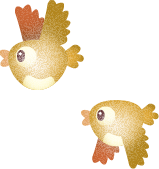 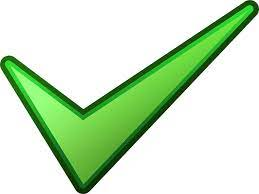 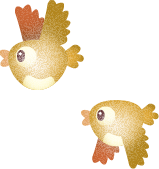 32 640 507:
178 320 005:
Ba mươi hai triệu sáu trăm bốn mươi nghìn năm trăm linh bảy.
Một trăm bảy mươi tám triệu ba trăm hai mươi nghìn không trăm linh năm.
Bài 2. Đọc các số sau:
85 000 120:
830 402 960:
Tám mươi lăm triệu không nghìn một trăm hai mươi.
Tám trăm ba mươi triệu bốn trăm linh hai nghìn chín trăm sáu mươi.
8 500 658:
Tám triệu năm trăm nghìn sáu trăm năm mươi tám.
1 000 001:
Lưu ý khi đọc số:
Tách số thành từng lớp
Đọc từ trái -> phải; dựa vào cách đọc số có ba chữ số để đọc.
Với các số bị khuyết lớp thì không cần đọc các chữ số ở lớp đó, chuyển sang đọc lớp sau.
Một triệu không nghìn không trăm linh một.
a) Sáu trăm mười ba triệu
b) Một trăm ba mươi mốt triệu bốn trăm linh năm nghìn
e) Tám trăm triệu không trăm linh bốn nghìn bảy trăm hai mươi
d) Tám mươi sáu triệu không trăm linh bốn nghìn bảy trăm linh hai
c) Năm trăm mười hai triệu ba trăm hai mươi sáu nghìn một trăm linh ba
Bài 3. Viết các số sau:
613 000 000
triệu
131 405 000
triệu
nghìn
512 326 103
triệu
nghìn
86 004 702
nghìn
triệu
nghìn
triệu
800 004 720
*Lưu ý cách viết số:
- Tách số thành từng lớp
- Viết từ trái -> phải, nên viết tách lớp
Khởi động
Vận dụng
Thực hành
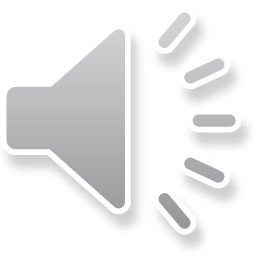 3
1
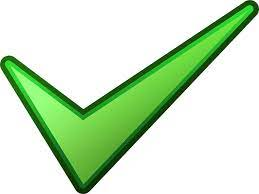 2
Đọc, viết các số đến lớp triệu
Thực tế
Đọc, viết số đến lớp triệu
Ôn lại về cấu tạo số
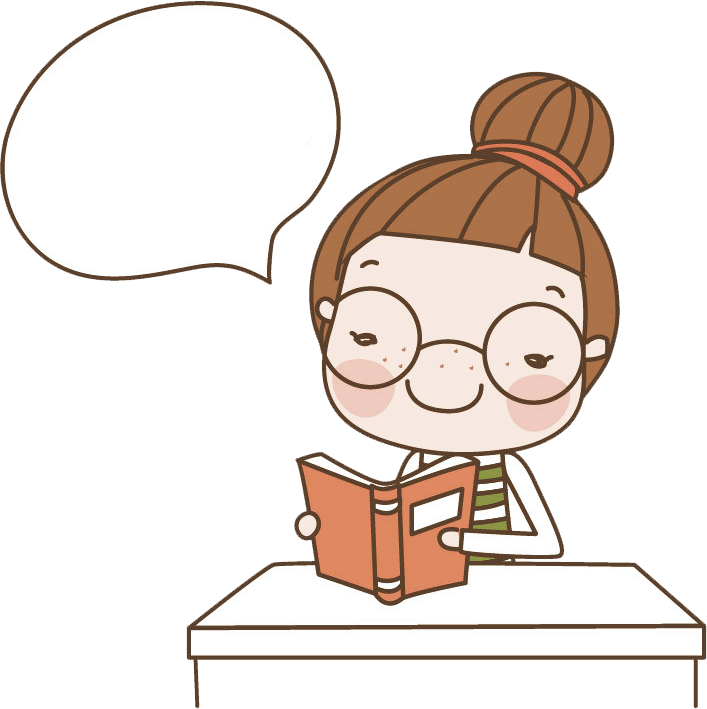 Mục tiêu
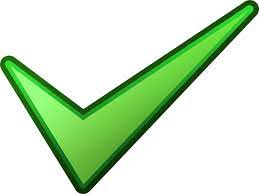 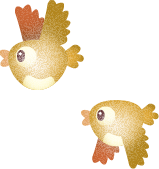 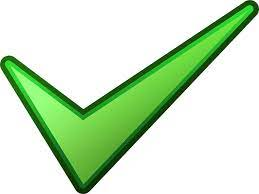 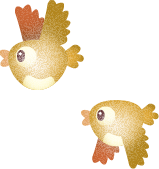 Bài 4. Nêu giá trị của chữ số 5 trong mỗi số sau:
Bài 4. Nêu giá trị của chữ số 5 trong mỗi số sau:
5
5
5
5
00
000
00 000
Giá trị của chữ số phụ thuộc vào vị trí của chữ số trong số đó
Con dựa vào đâu để xác định được giá trị của chữ số 5?
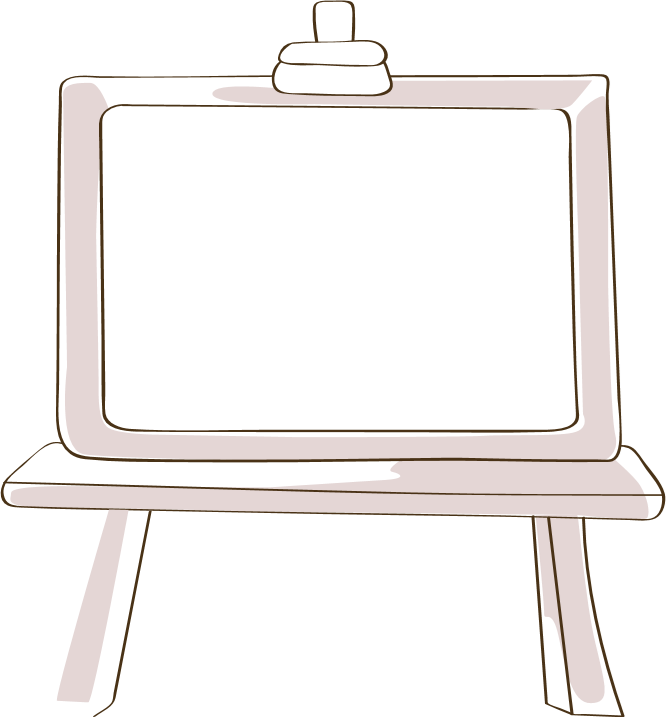 TÌM HIỂU THỰC TẾ
Vận dụng
Tìm hiểu và viết – đọc số tiền thu nhập của bố mẹ em 1 tháng……
DẶN DÒ
Chữa lại các bài sai.
Làm các bài tập tiết: LUYỆN TẬP ( trang 16) vào vở ô li toán.
Thực hiện tốt phần Vận dụng.
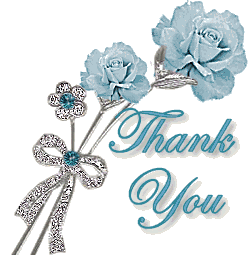 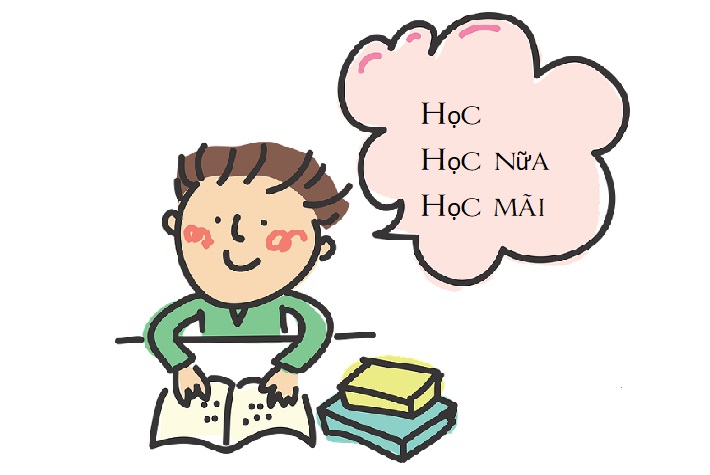